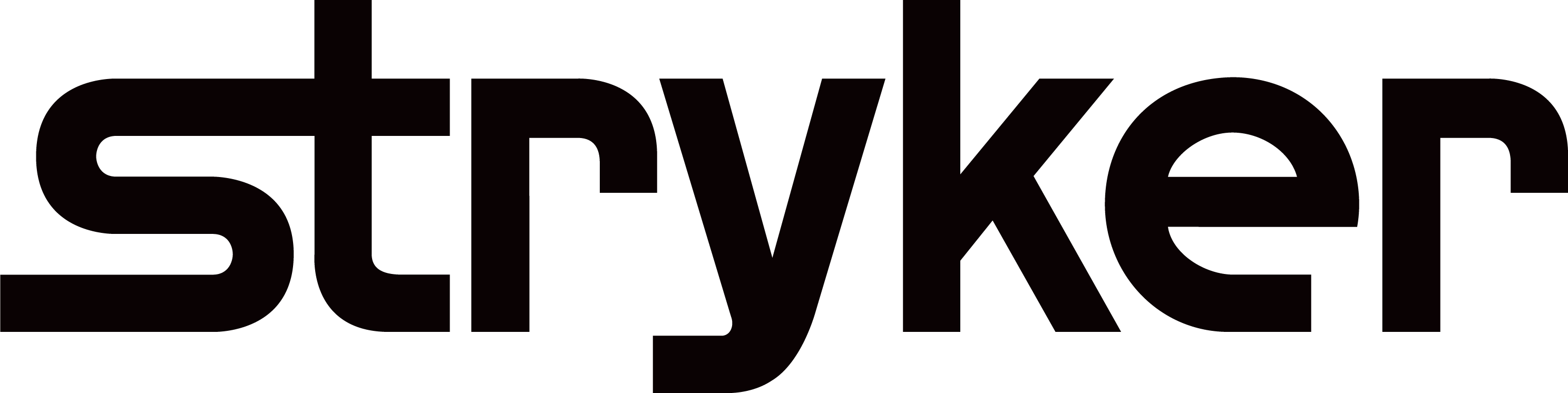 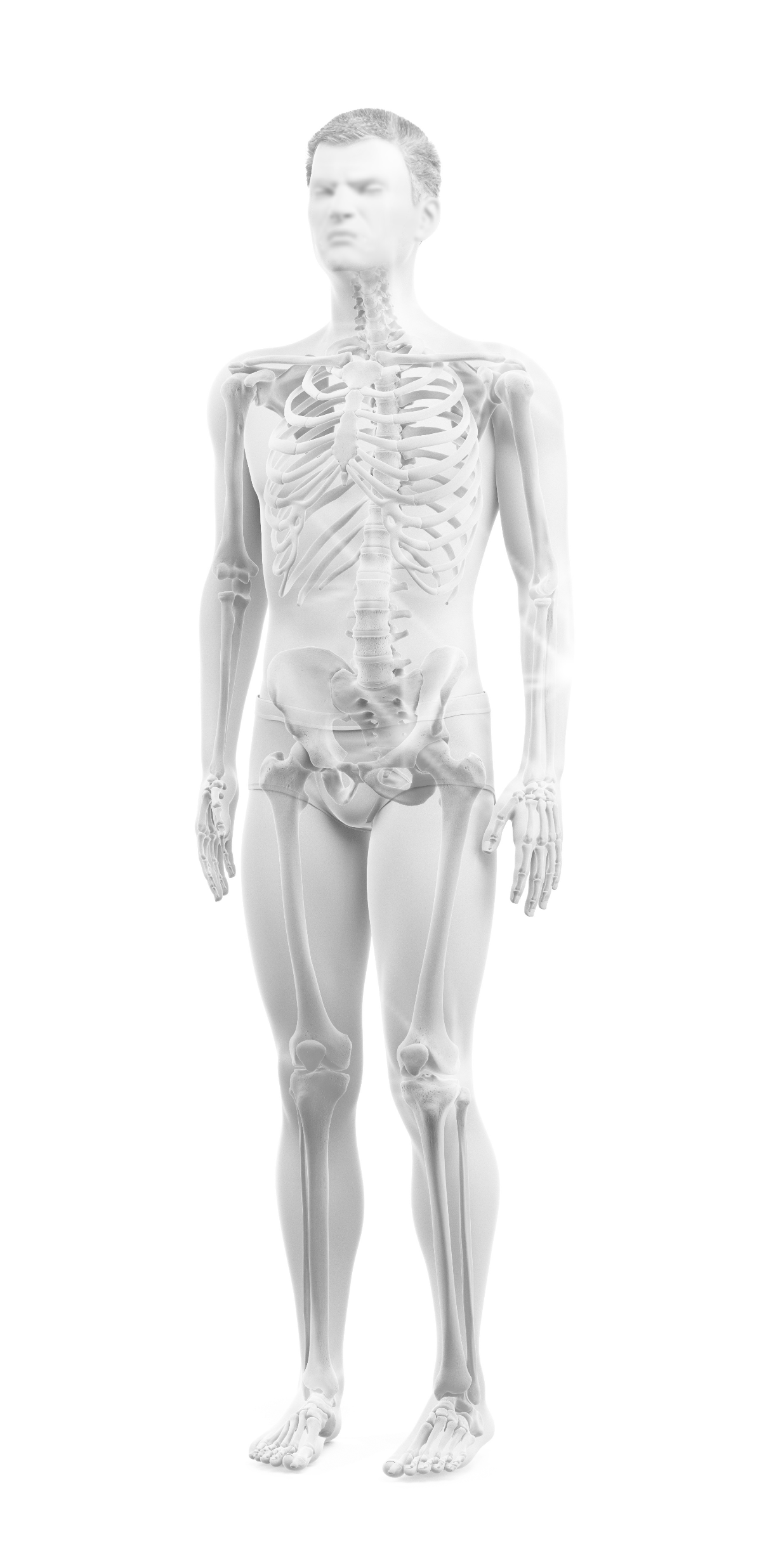 Take the next step
Stryker education
Mako Certification
Surgical Training Programme

Partial Knee, Total Knee and Total Hip Applications



24-25 October 2022 
InSite Center, Istanbul
Agenda
You specialise in your patients.
We specialise in you.
Take the next step
Stryker education
Mako Certification Surgical Training Programme

Partial Knee, Total Knee and Total Hip Applications
24- 25 October 2022, InSite Center, Istanbul
1st Day: 24th October , Monday
Take the next step
Stryker education
Mako Certification Surgical Training Programme

Partial Knee, Total Knee and Total Hip Applications
24- 25 October, InSite Center, Istanbul
1st Day: 24th October, Monday
(cont.)
Take the next step
Stryker education
Mako Certification Surgical Training Programme

Partial Knee, Total Knee and Total Hip Applications
24th – 25th  October 2022, InSite Center, Istanbul
2nd Day: 25th  October, Tuesday
* interactive workshop activity on cadaveric Mako station